Gateway ElementarySW-PBS Matrix
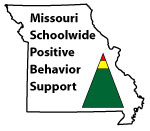 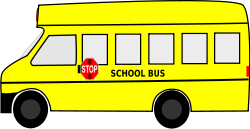 How we behave at Gateway….
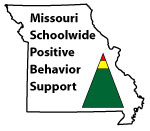 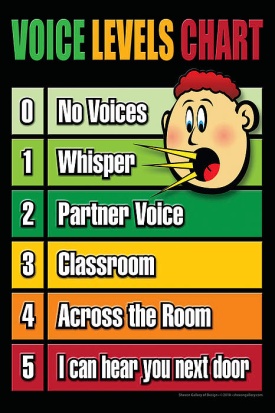 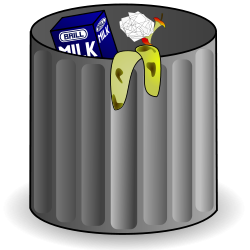 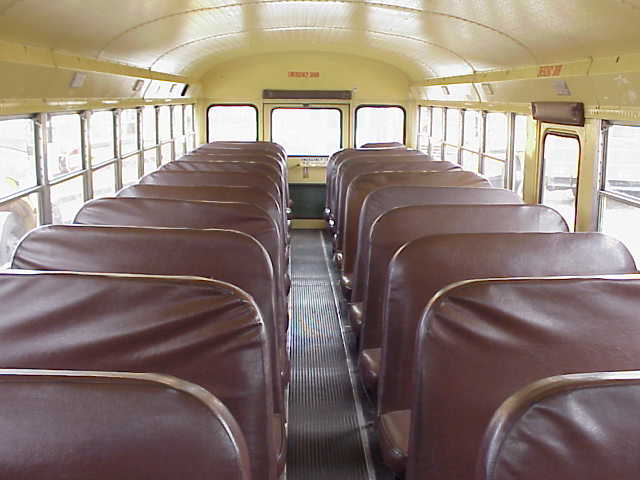 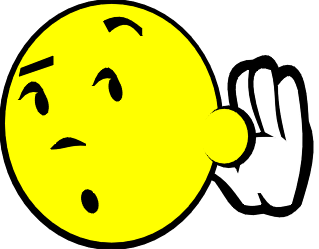 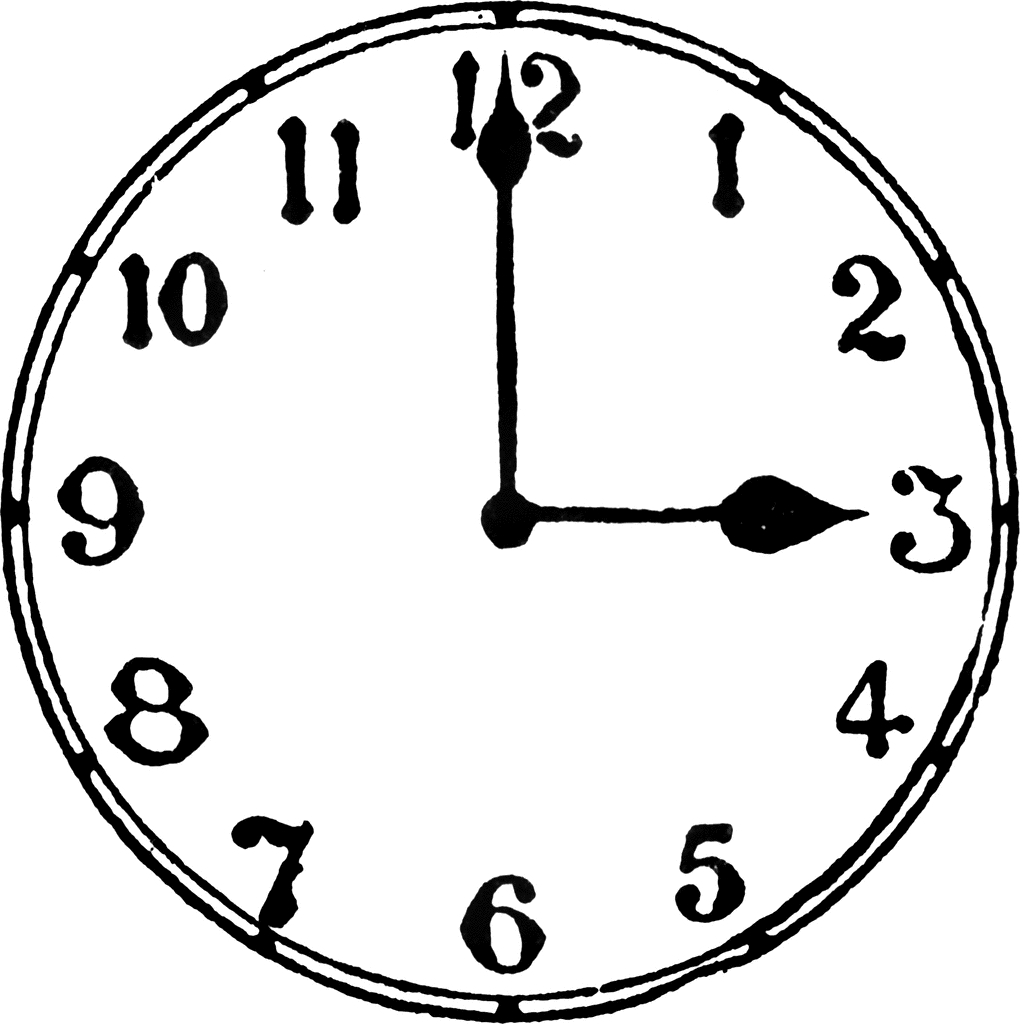 How we behave at Gateway….
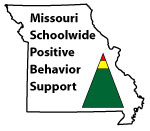 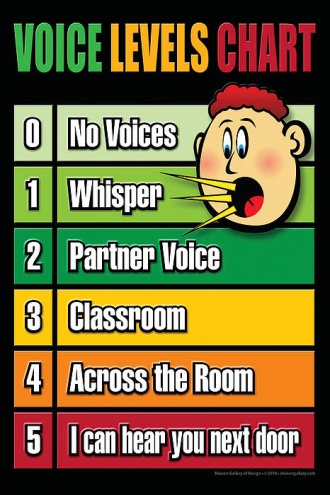 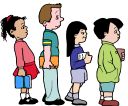 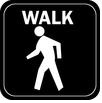 *Teachers will model voice level 0.
How we behave at Gateway….
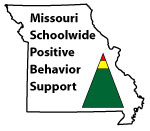 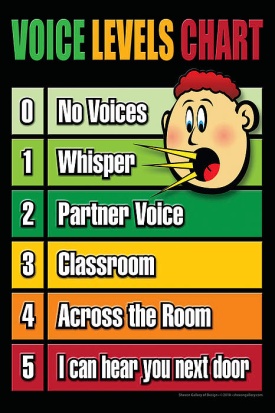 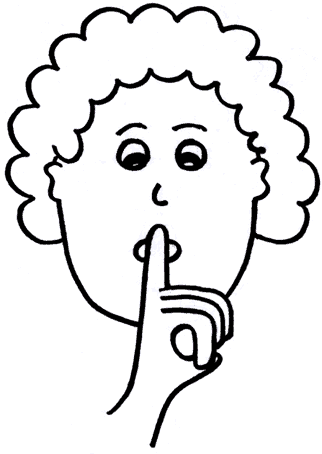 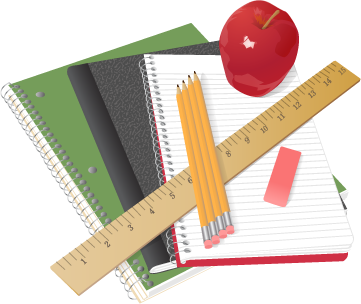 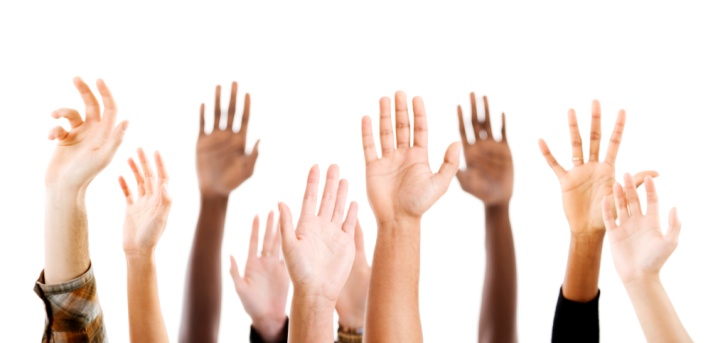 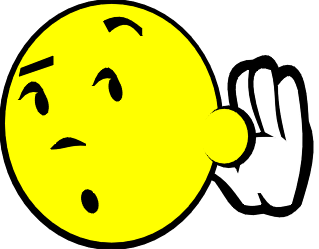 How we behave at Gateway….
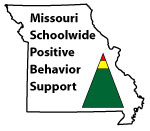 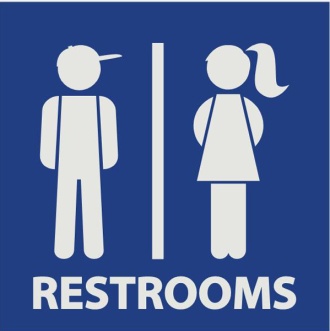 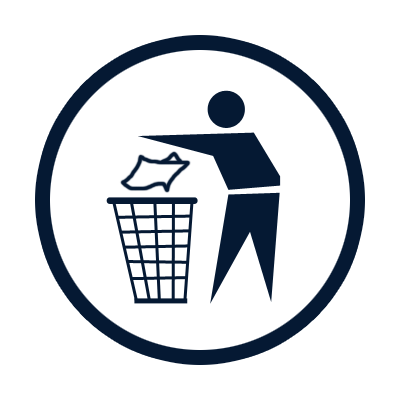 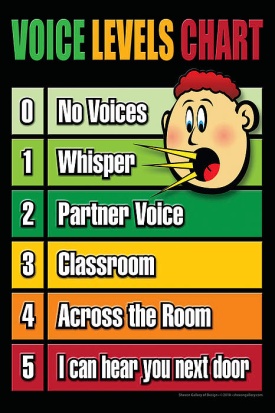 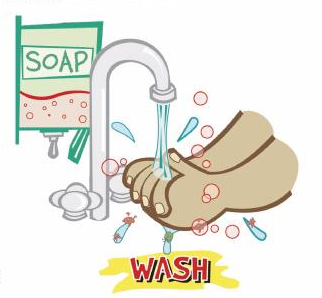 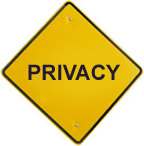 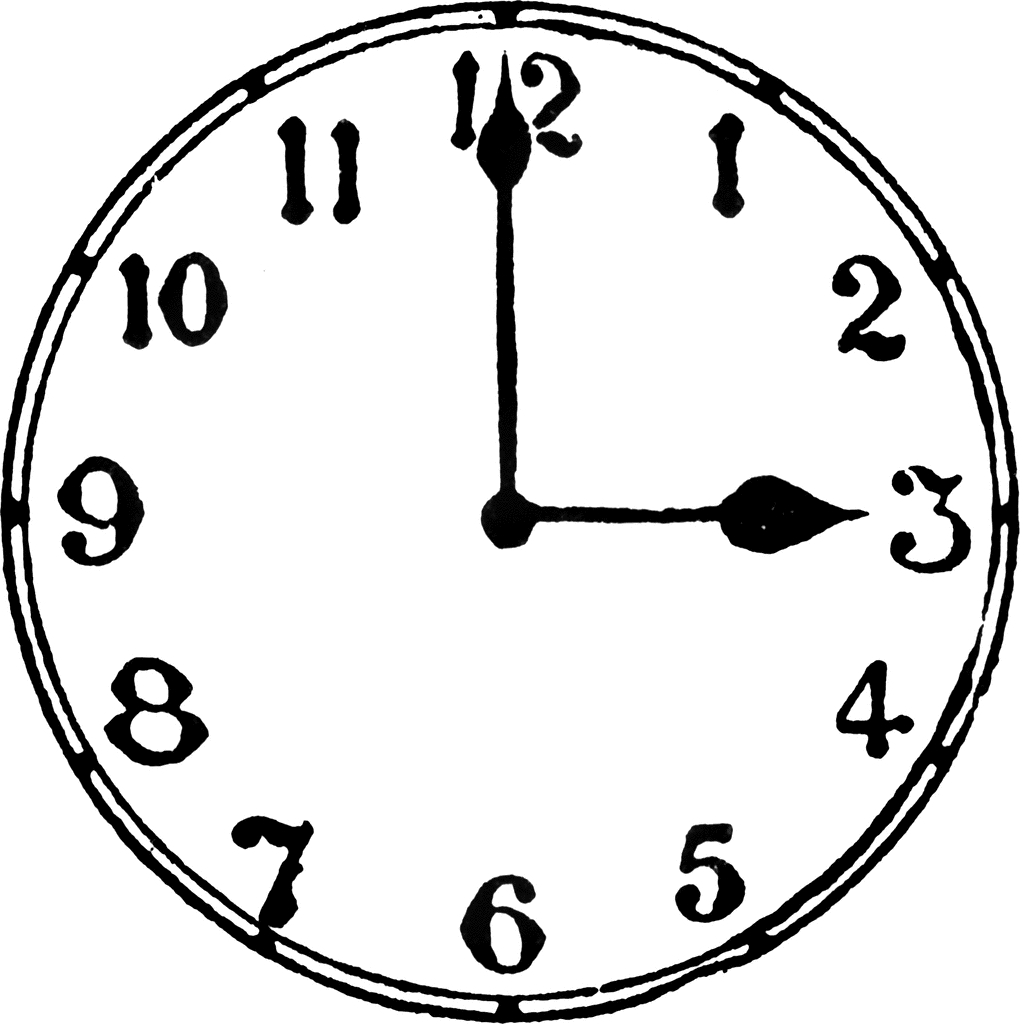 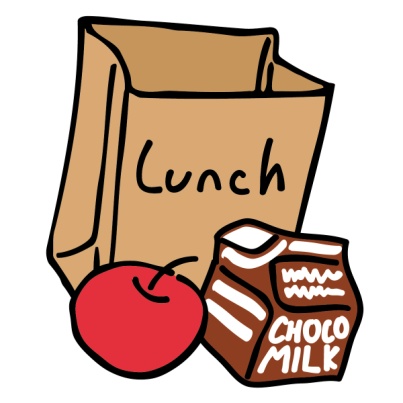 How we behave at Gateway….
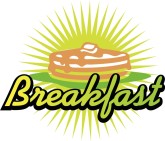 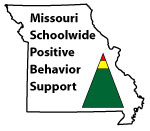 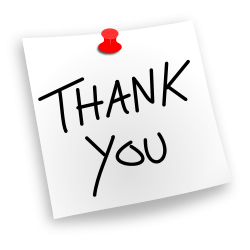 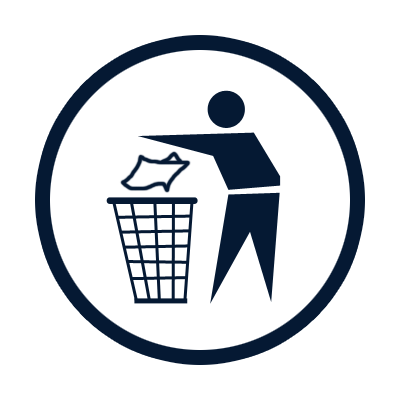 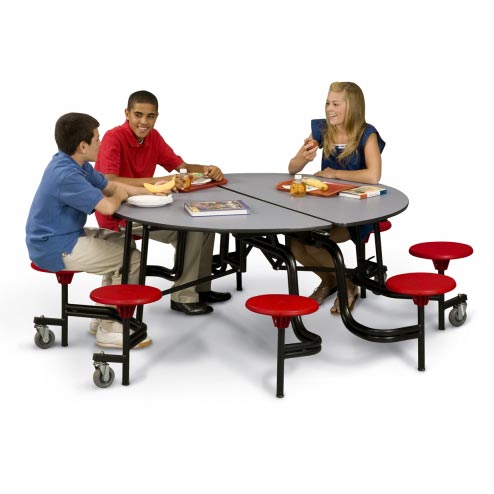 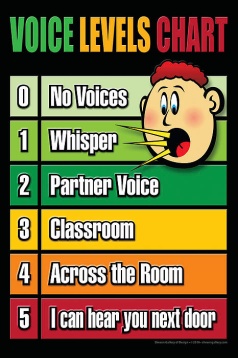 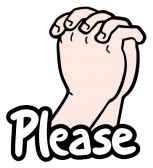 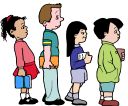 Gateway ElementarySW-PBS Matrix
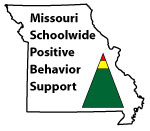